DES ANIMAUX SAUVÉS DE LA DISPARITION
Qui sont les victimes ?
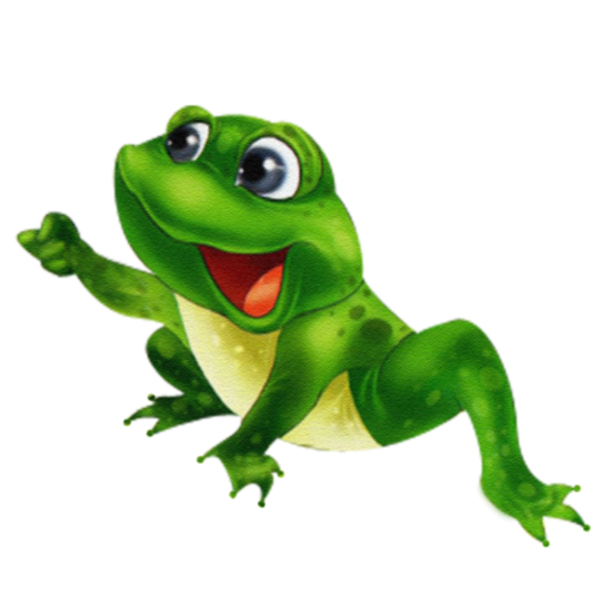 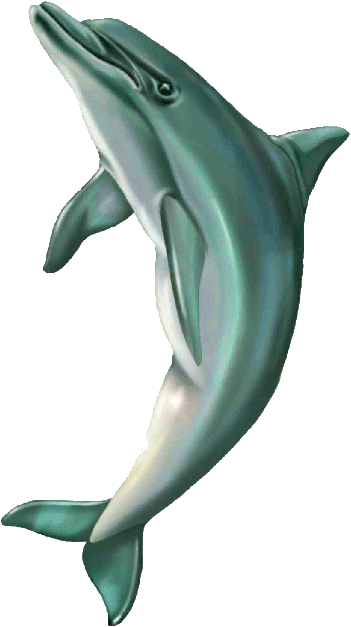 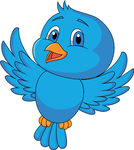 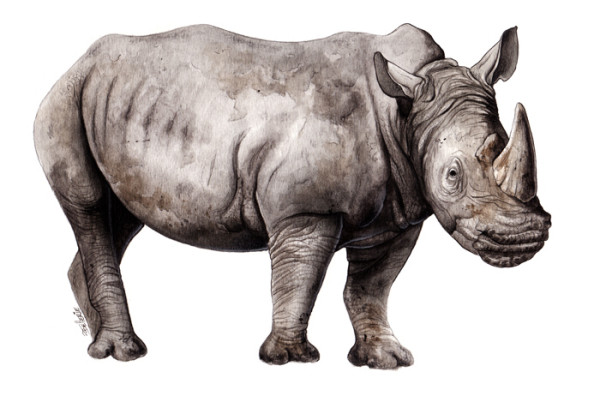 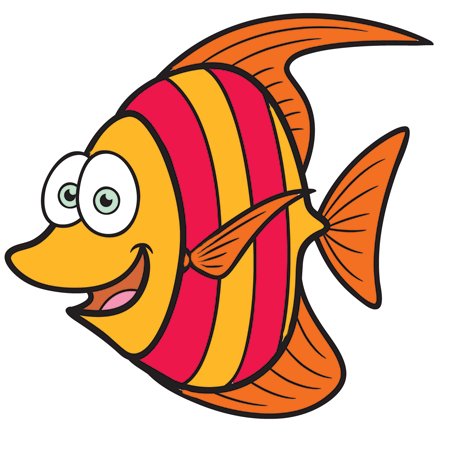 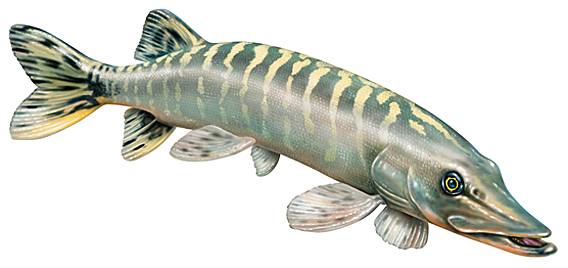 QUELLES SONT LES CAUSES ?
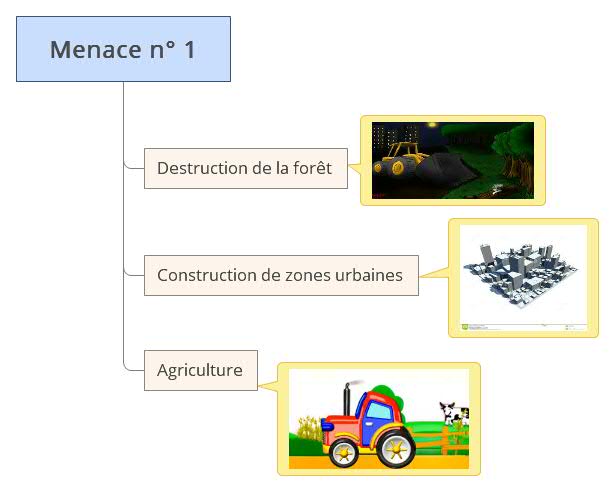 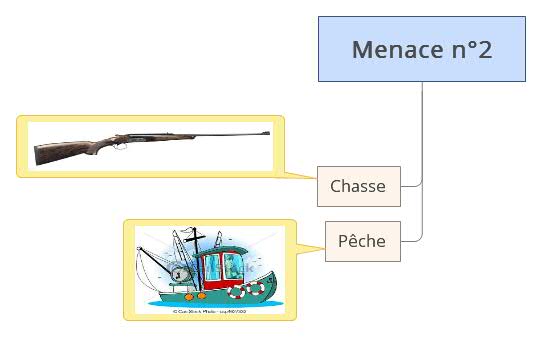 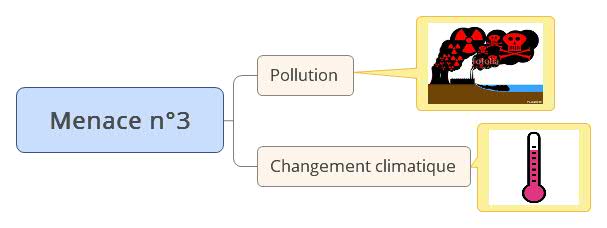 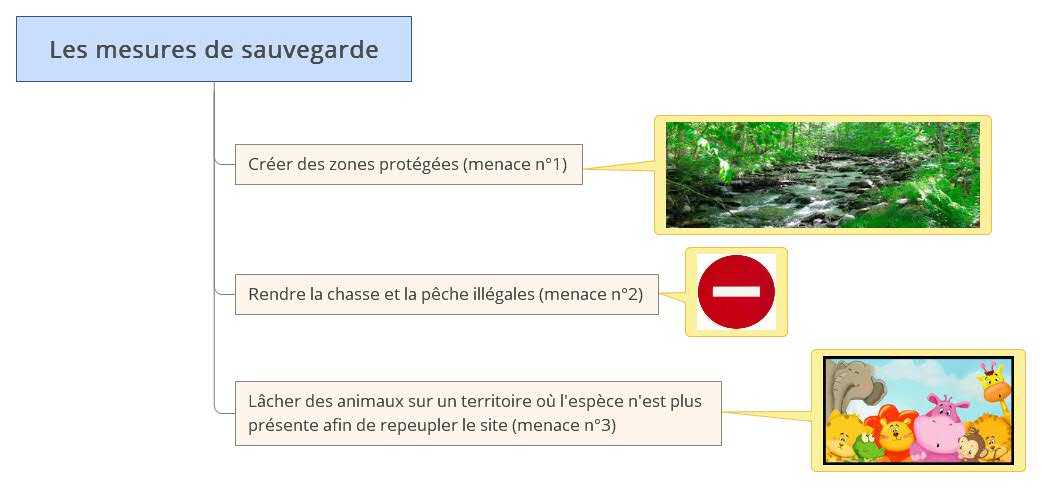 Quelques exemples
La tortue Luth
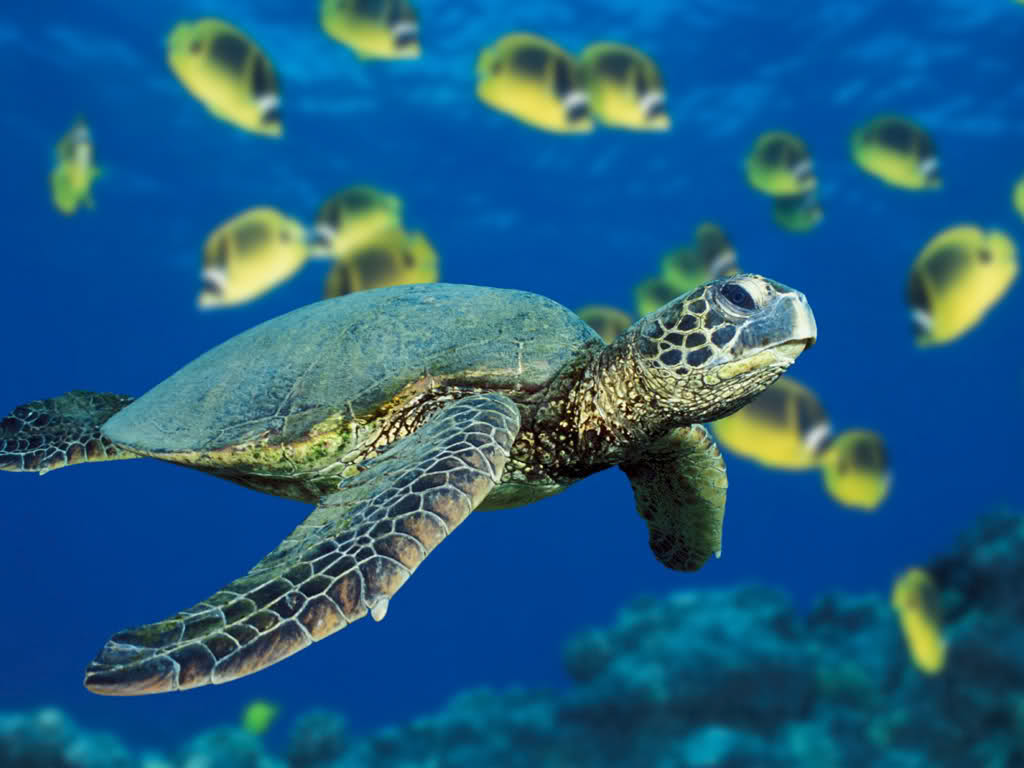 Le mérou brun
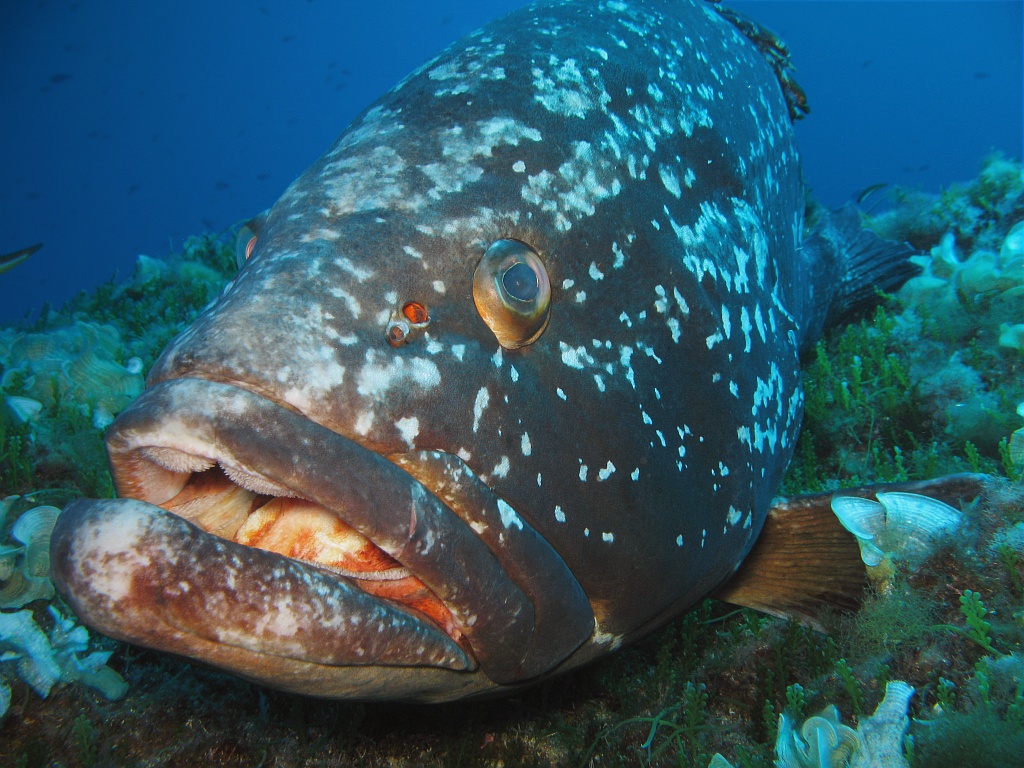 La panthère de l’amour
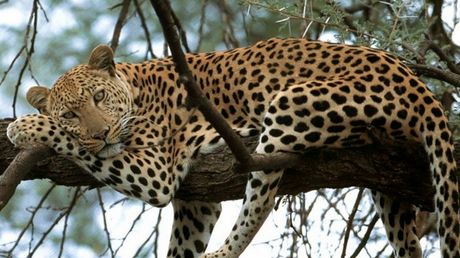 Le rhinocéros blanc
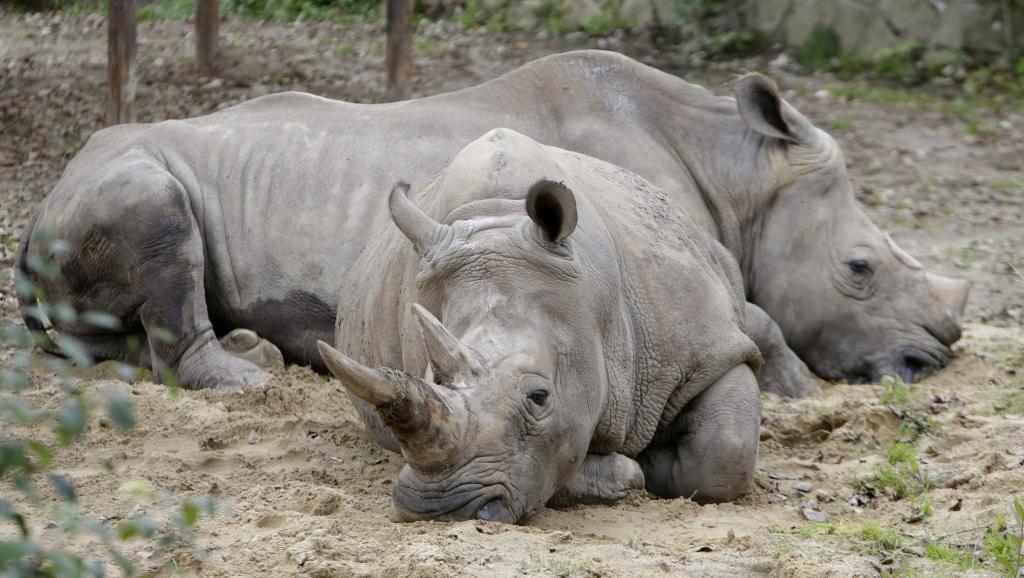 La baleine à bosse
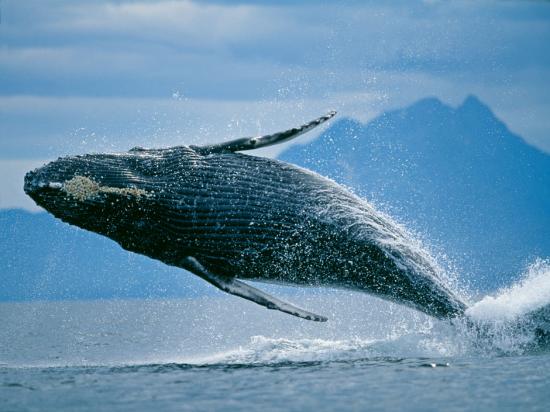 Le vautour moine
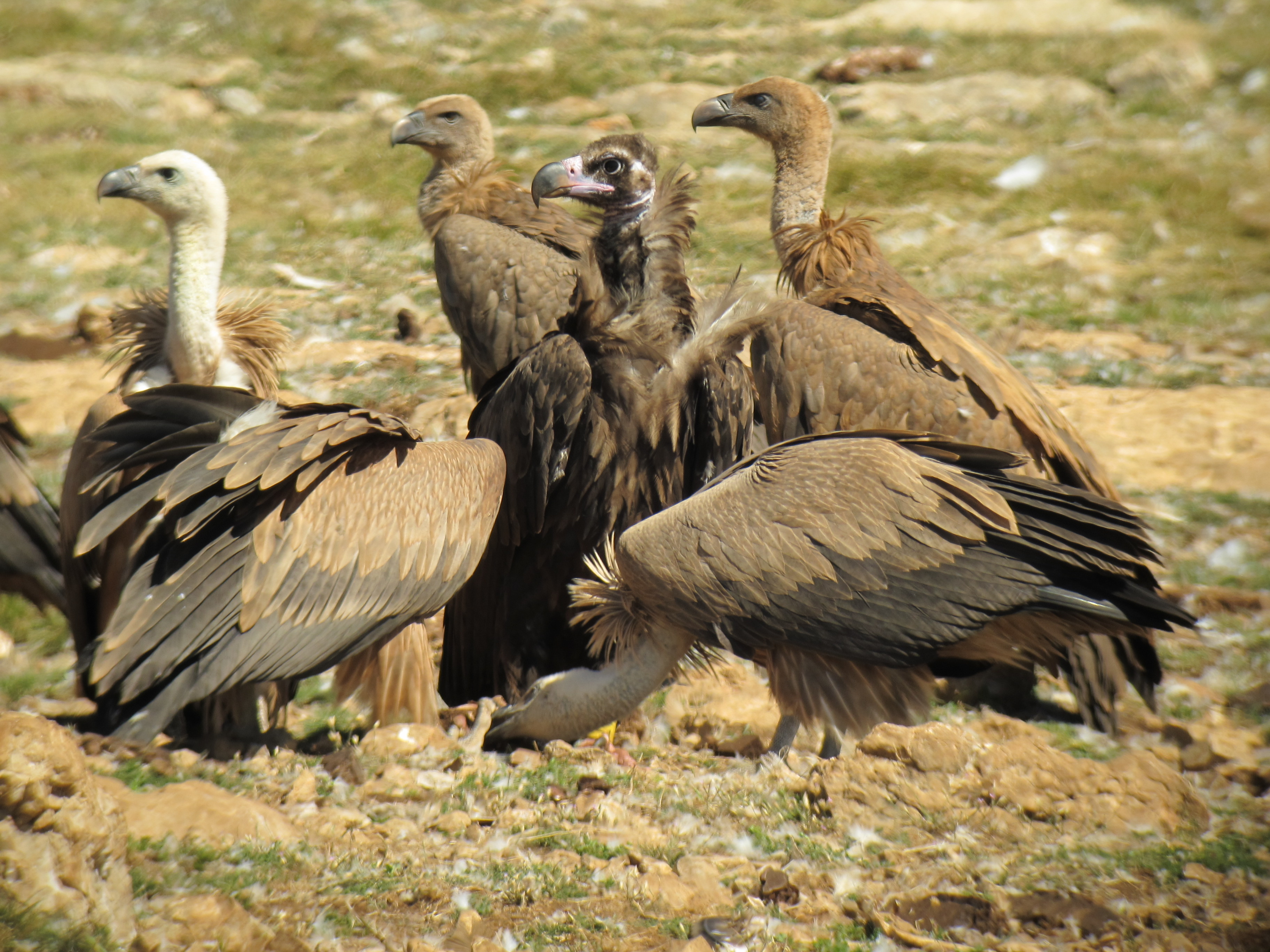 La loutre d’Europe
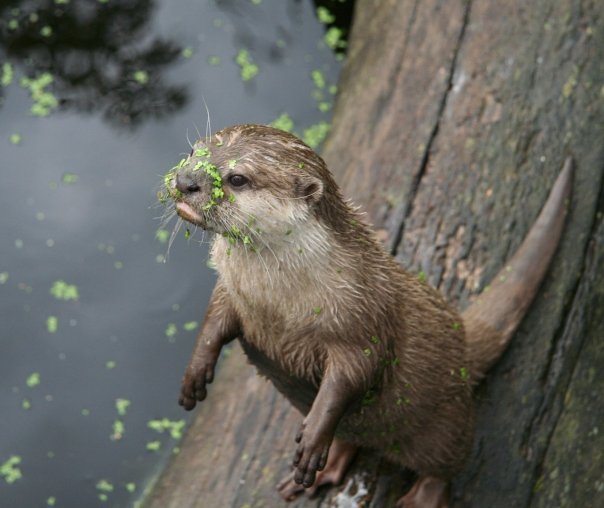 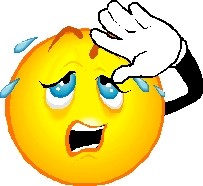 Maintenant passons aux 5 questions
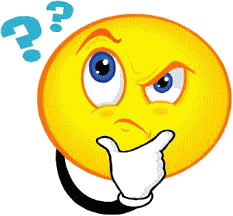 1: Quelle est la menace n° 3 ?
C’est la pollution et le changement climatique !

2: Depuis quand n’a-t-on plus le droit de chasser la baleine à bosse ?
Depuis 1986 !

3: Où se trouve le vautour moine ?
Il se trouve en Méditerranée !

4: Sur 10 animaux vivant sur terre combien ont disparu ?
Il y en a 4 qui ont disparu !

5: Que faudrait-il faire pour qu’il n’y ait plus de menaces ?
Éviter de chasser, pêcher, et de construire sur leurs lieux d’habitat !
FIN